ARBOLEDA
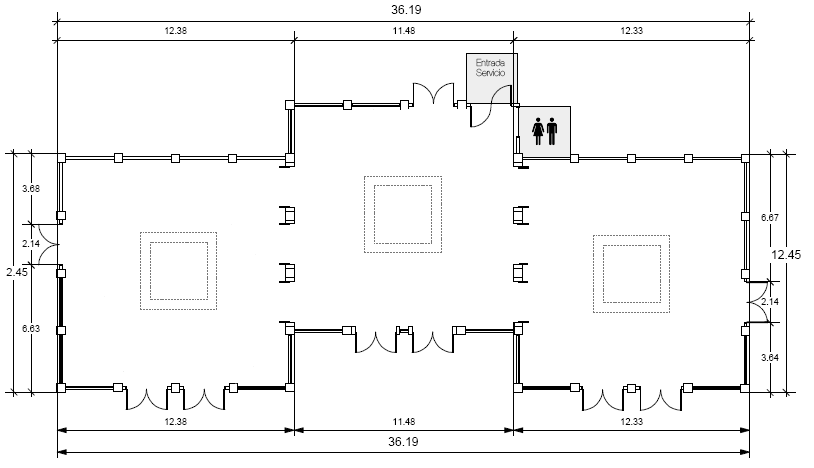